Piłka nożna
Autorzy: Adrian Krzyśko, Oskar Kąkolewski, Kamil Miałkas.
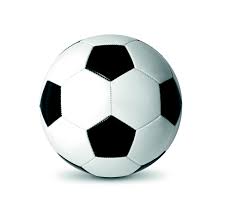 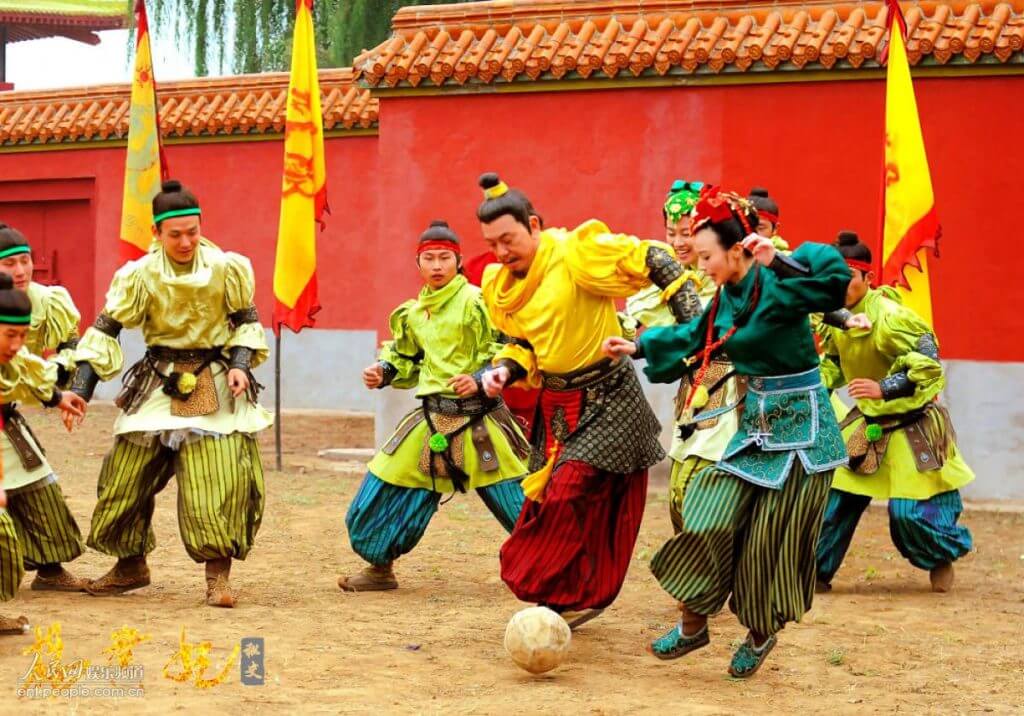 Powstanie piłki nożnej
500 lat p. n. e. pojawiły się chińskie opisy gry z piłkami. 2300 lat temu w Chinach nieznany autor napisał o grze nico podobnej do znanej nam dzisiaj piłki nożnej.
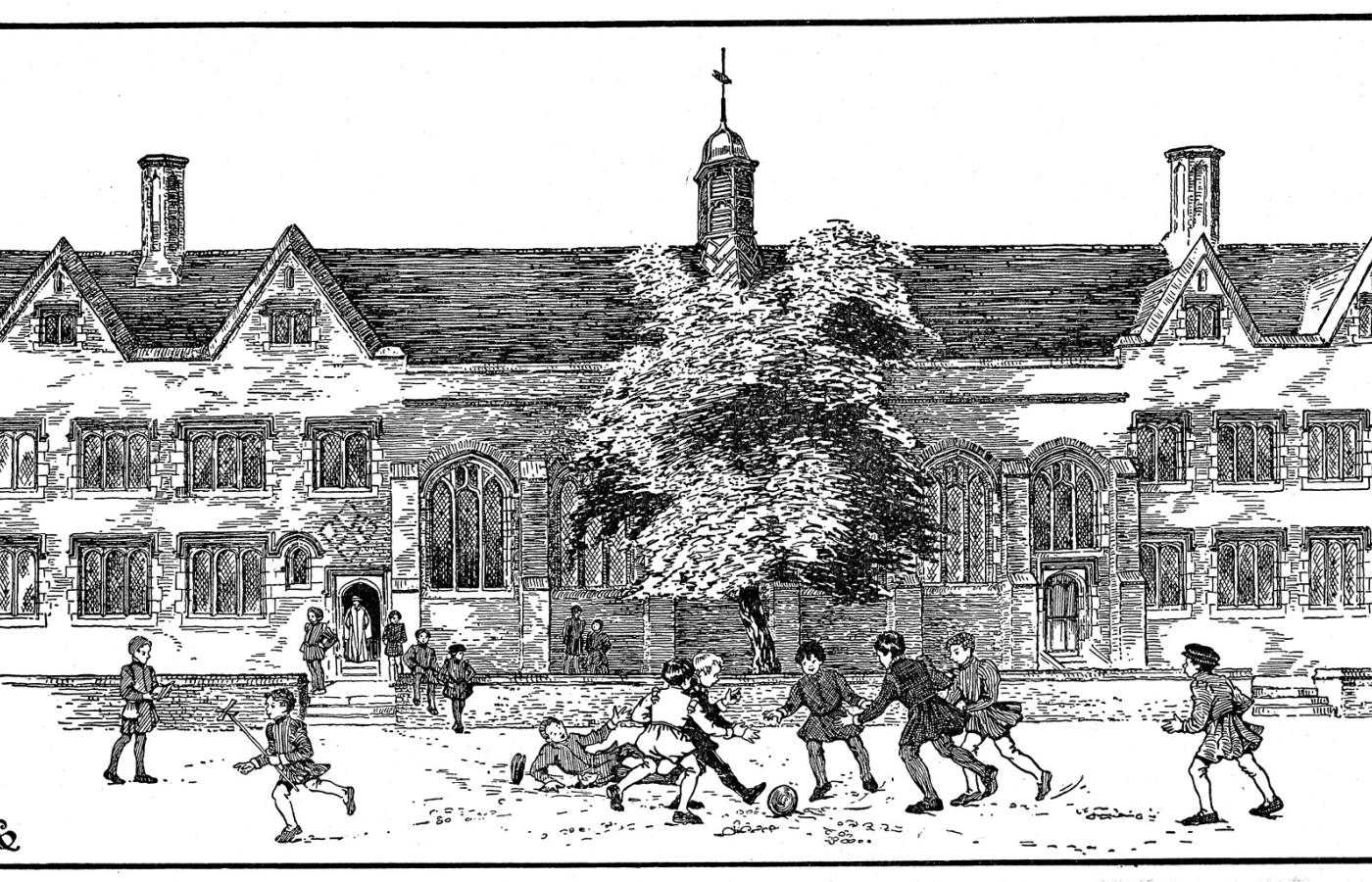 Początki nowoczesnego futbolu
W 1848 doszło do spotkania 14 byłych futbolistów, żeby ustalić zasady piłki nożnej. Sporządzili rejestr tych reguł znany jako Cambridge Rules.
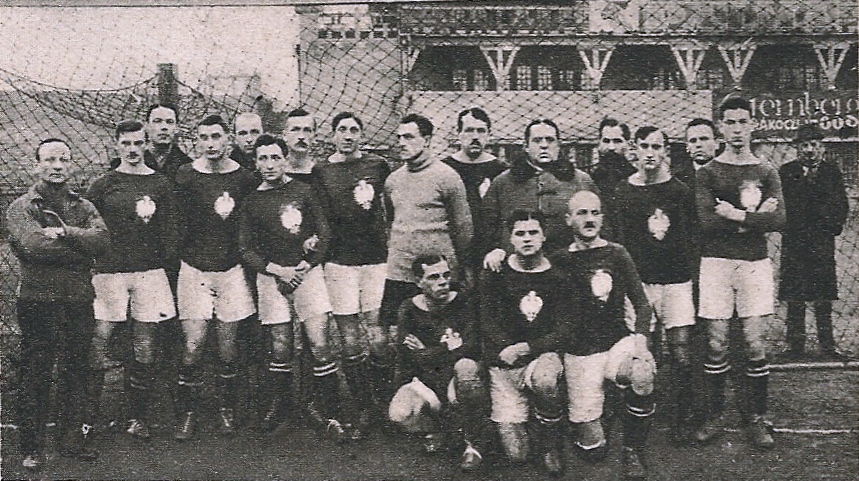 Piłka nożna wkracza do Polski
Za pierwszy mecz piłki nożnej na terenach Polski uchodzi spotkanie drużyn z Krakowa i Lwowa w 1894 roku.
Pierwsi mistrzowie
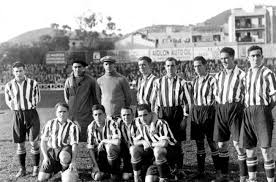 Pierwsi mistrzowie rozgrywek ligowych to FC Barcelona, jednak do wybuchu wojny domowej w Hiszpanii dominowała ekipa Athletic Bilbao.
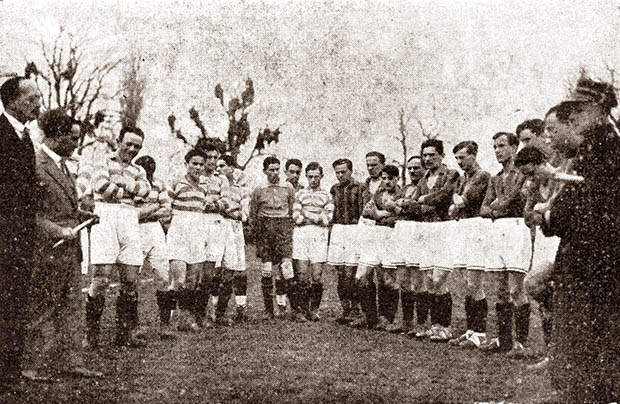 Liga w Polsce
W 1927 roku utworzono ligę. Jej powstanie zainicjowały lwowskie kluby.
FIFA
Międzynarodowa Federacja Piłki Nożnej zrzeszająca  211 narodowych federacji piłki nożnej.
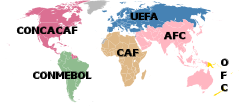 Mistrzostwa Świata
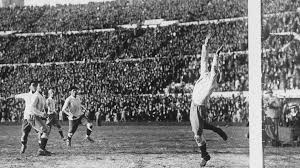 W 1930 roku rozpoczęły się pierwsze mistrzostwa świata w Meksyku.
Boisko
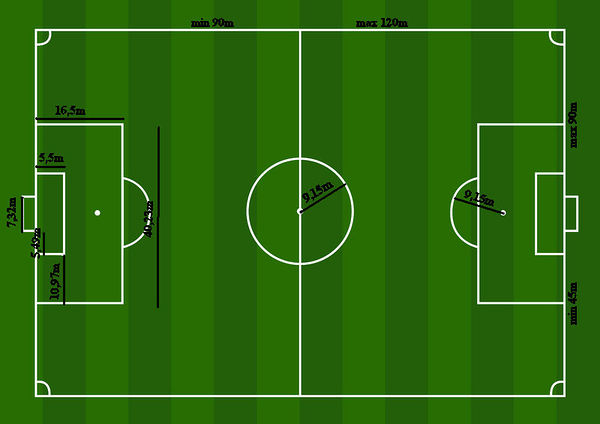 Murawa musi być w odpowiednim stanie, a więc przede wszystkim nie może zagrażać zdrowiu zawodników i utrudniać gry.
Nasza ocena książki
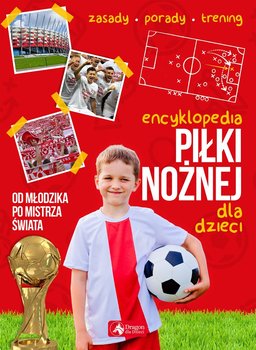 Ta książka bardzo nam się podobała. Posiada łatwe do zrozumienia teksty i piękne ilustracje. Dzięki niej dowiedzieliśmy się dużo o przeszłości piłki nożnej.
Dziękujemy za uwagę!